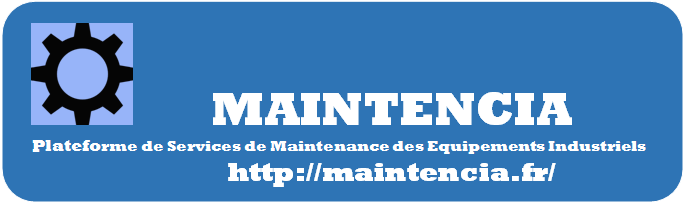 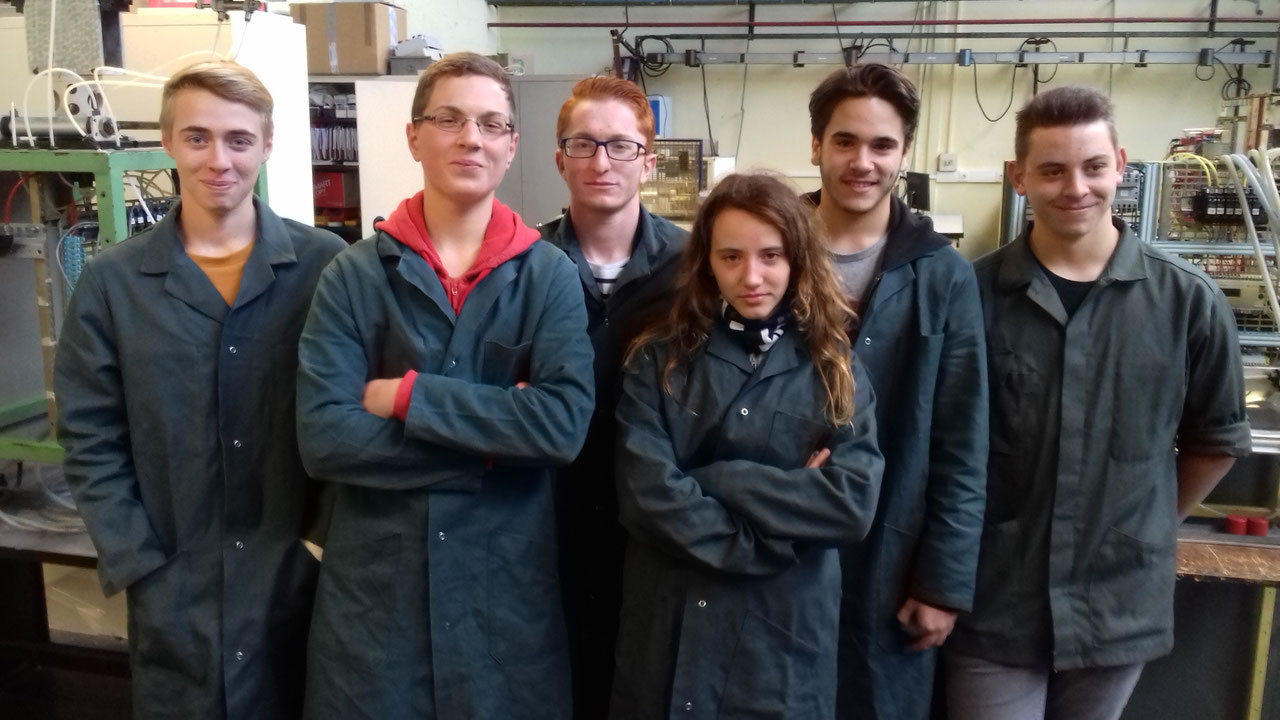 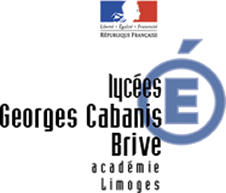 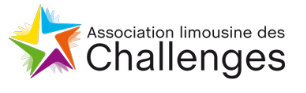 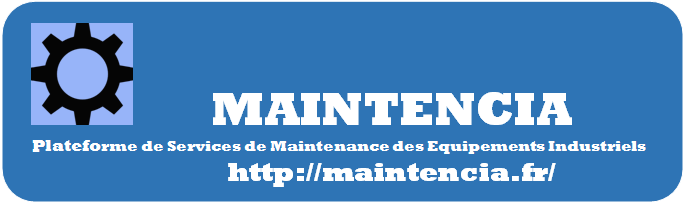 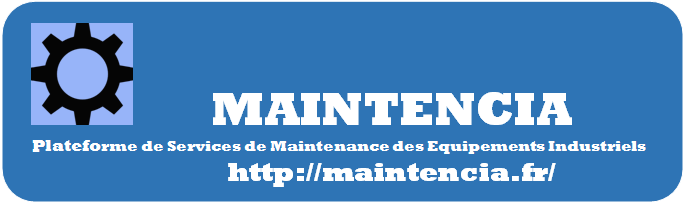 Challenge Autoentrepreneur MEI
Créer un service de maintenance 
des équipements industriels 
grâce au statut d'autoentrepreneur 
et à une plate-forme internet
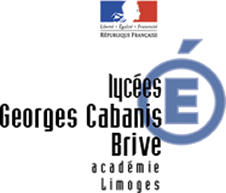 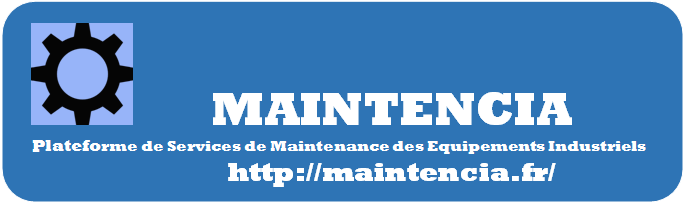 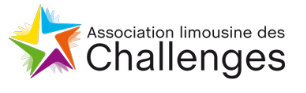 MAINTENCIA
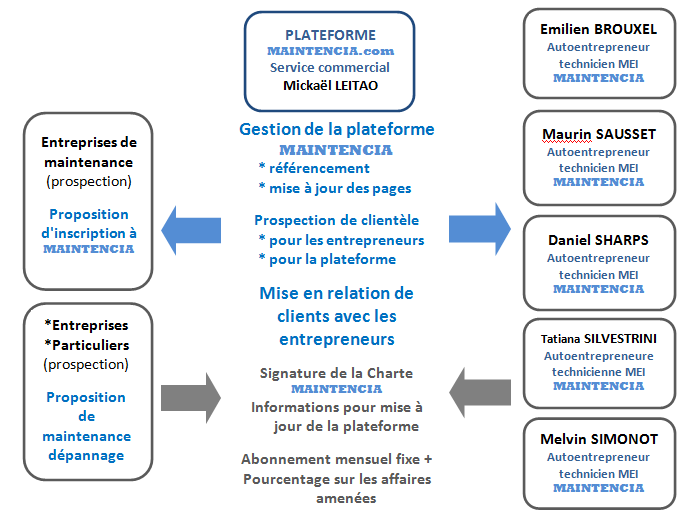 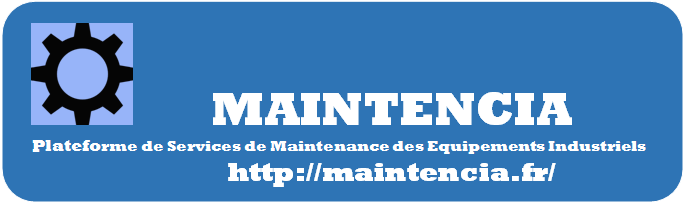 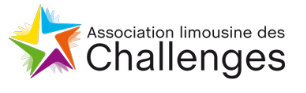 Tarifs MAINTENCIA
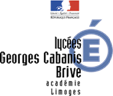 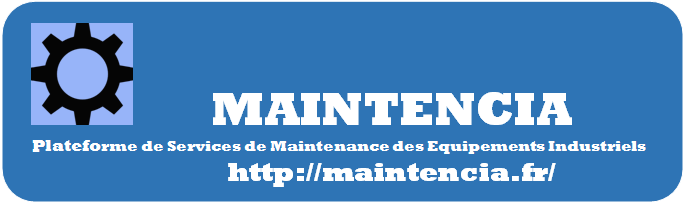 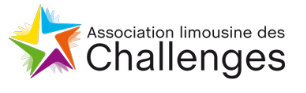 Taux horaires des interventions de maintenanceMAINTENCIA
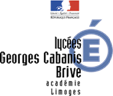 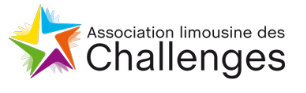 Les techniciens de la plateforme MAINTENCIA rapidement dans votre entreprise
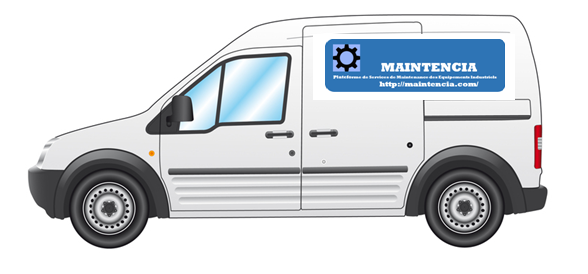 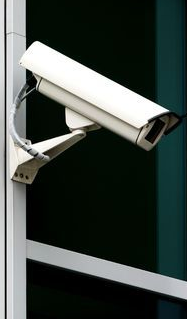 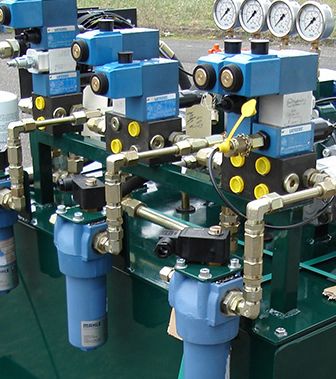 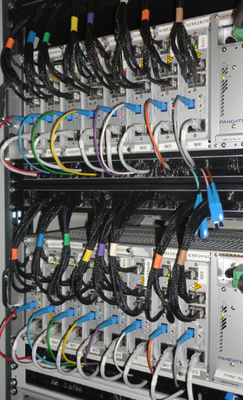 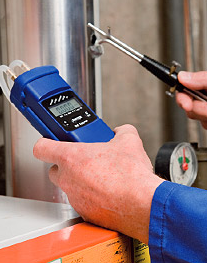 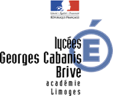 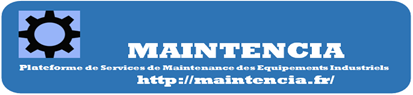 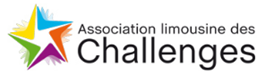 Lycée professionnel Georges Cabanis
Brive-la-Gaillarde
Région Nouvelle-Aquitaine 
France
Projet Challenge
Destination Entreprise 2017
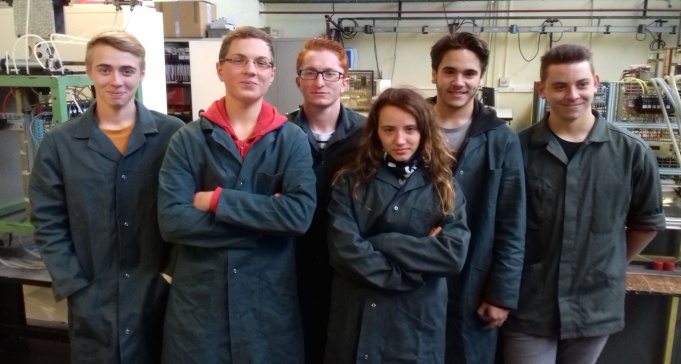 Emilien BROUXEL
Mickaël LEITAO
Maurin SAUSSET
Daniel SHARPS
Tatiana SILVESTRINI
Melvin SIMONOT
Elèves Techniciens
de Maintenance des Équipements Industriels
(classe de Seconde MEI)
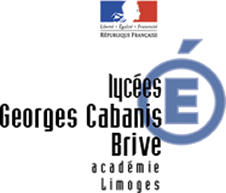 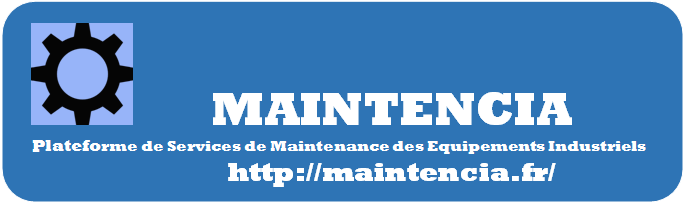 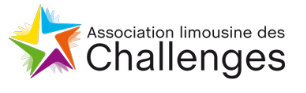